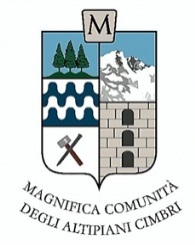 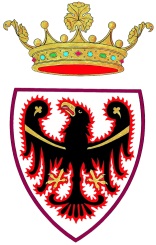 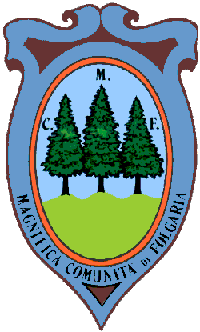 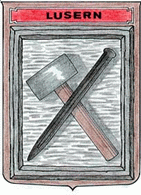 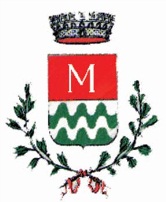 Magnifica Comunità degli Altipiani Cimbri
Piano territoriale di Comunità
8 Novembre 2012
Relazione illustrativa
Piano Territoriale di Comunità
Il Piano Territoriale di Comunità (art. 21, l.p. n. 1/2008) è lo strumento di pianificazione del territorio della Comunità con il quale sono definite, sotto il profilo urbanistico e paesaggistico, le strategie per lo sviluppo sostenibile della Comunità nell’obiettivo di conseguire un elevato livello di competitività del sistema territoriale, di riequilibrio e di coesione sociale e di valorizzazione delle identità locali. 

Riferimenti
Legge provinciale n. 1/2008
http://www.urbanistica.provincia.tn.it
http://www.altipianicimbri.tn.it
Piano Territoriale di Comunità
Il percorso costitutivo del piano così come previsto dall’art. 22 della legge urbanistica è così riassumibile: 
predisposizione da parte della comunità di un documento preliminare che delinea gli indirizzi generali, le strategie e gli obiettivi che intende perseguire mediante il Piano territoriale della comunità
attivazione di un tavolo di confronto e consultazione, al quale partecipano soggetti pubblici e associazioni portatrici di interessi a carattere economico, sociale, culturale e ambientale rilevanti per l'ambito della comunità
convocazione di una conferenza per la stipulazione dell’accordo-quadro di programma tra la comunità, i comuni rientranti nel suo territorio e gli eventuali enti parco interessati, alla quale partecipa la Provincia con funzione di supporto conoscitivo
stipula dell’accordo-quadro di programma;
redazione del Piano territoriale della comunità sulla base dei criteri ed indirizzi generali per la formulazione del piano territoriale della comunità
Piano Territoriale di Comunità
In particolare la Magnifica Comunità degli Altipiani Cimbri dovrà compiere i seguenti passi a partire dal mese di novembre:
Predisposizione documento preliminare (entro novembre)
Approvazione del documento preliminare assemblea di Comunità
Inizio lavoro del tavolo di confronto e consultazione
Approvazione del documento preliminare definitivo
Convocazione conferenza per la stipula dell’accordo quadro 
Approvazione dei criteri e indirizzi generali per la formulazione del piano
Stesura del piano
Approvazione della giunta provinciale entro 60 giorni
1
Piano Territoriale di Comunità
Il documento preliminare delinea: 
Gli indirizzi generali di pianificazione
Le strategie
Gli obiettivi che si intendono perseguire con il Piano

Il documento deve assicurare l’approfondimento degli indirizzi di pianificazione urbanistica e paesaggistica relativi al territorio della Comunità, al fine di definire il necessario quadro di riferimento e di verifica delle strategie di sviluppo. 
Pertanto nel documento dovranno essere approfondite: 
Le tematiche della pianificazione territoriale e paesaggistica
Gli aspetti di programmazione socio-economica
Predisposizione del documento preliminare (entro novembre)
1
Piano Territoriale di Comunità
Dott. Reniero si occuperà della sintesi dei seguenti punti:
Analisi Paesaggistica a cura dell’Arch. Giorgio Tecilla
Rapporto di ricerca condotto da TS dott. Claudio Filippi
Sintesi della serata “Fuori la tua idea”
Analisi degli effetti prodotti da PRG e Piano integrato d’area
Indirizzi fondamentali del PUP
Integrazioni dei Comuni e Comunità
Predisposizione del documento preliminare (entro novembre)
2
Piano Territoriale di Comunità
Discussione nelle Giunte comunali antecedente l’approvazione del documento
Conferenza dei sindaci 
Approvazione informale dell’elenco dei soggetti invitati al tavolo di confronto
Pubblicazione di un avviso all’albo della Comunità su almeno un quotidiano locale e sul sito web della Comunità con cui si rendono noti:
l’attivazione del tavolo di consultazione
il documento preliminare 
l’elenco dei soggetti invitati al tavolo.
Con l’avviso è indicato il termine, non inferiore ai 20 giorni, entro il quale eventuali soggetti che rappresentano interessi collettivi rilevanti, possono chiedere di partecipare al tavolo medesimo. La Giunta della Comunità decide in merito mediante apposita comunicazione agli interessati
Approvazione del documento preliminare assemblea di Comunità
3
Piano Territoriale di Comunità
Al tavolo di confronto e consultazione partecipano soggetti pubblici e associazioni portatrici di interessi a carattere economico, sociale, culturale e ambientale.
Obiettivo del tavolo è di esprimersi sui contenuti del documento preliminare e concorrere alla definizione degli obiettivi e delle scelte strategiche
Si prevede di non superare le 10 sedute: valutata la composizione variegata del tavolo, sono previste delle riunioni tematiche fuori dai lavori del tavolo con i soggetti rappresentativi dei temi individuati es. (riunione con albergatori e commercianti, ecc.).
Per evitare riunioni del tavolo inconcludenti, si adotterà un crono programma tematico delle riunioni. Per ciascuna riunione sarà predisposto antecedentemente il materiale da discutere e adeguati strumenti di supporto.
Il lavoro del tavolo sarà sempre supportato dal dott. Stefano Reniero e dal dott. Claudio Filippi
Inizio del lavoro del tavolo di confronto e consultazione
4
Piano Territoriale di Comunità
Approvazione del documento preliminare definitivo da parte della Comunità con intesa sindaci, nonché del documento di sintesi dei risultati del tavolo medesimo che viene considerato nell’ambito della procedura di formazione dell’accordo-quadro di programma, ai sensi del comma 2 dell’articolo 22 della l.p. n. 1 del 2008. 
Pubblicazione del documento preliminare definitivo e del documento di sintesi mediante avviso pubblicato all’albo della comunità, su almeno un quotidiano locale e sul sito web
Approvazione del documento preliminare definitivo
5
Piano Territoriale di Comunità
La comunità provvede a convocare la conferenza per la stipulazione dell’accordo-quadro di programma mediante comunicazione tramite l’Assessorato ed il Dipartimento competenti in materia di urbanistica:
ai comuni 
agli eventuali enti parco interessati 
alla Provincia
Nella prima seduta si stabiliscono:
i criteri e modalità di convocazione della stessa per le successive sedute 
i termini per la redazione dell’accordo-quadro di programma.
Convocazione conferenza per la stipula dell’accordo quadro
5
Piano Territoriale di Comunità
Ai lavori della conferenza possono essere chiamati a partecipare tecnici ed esperti delle materie trattate ed in particolare dipendenti della Provincia per l’acquisizione dei dati territoriali e socio economici del SIAT nonché per gli approfondimenti concernenti la coerenza del PTC con il PUP, il Piano generale di utilizzazione delle acque pubbliche (PGUAP), la Carta di sintesi della pericolosità, gli altri piani e programmi provinciali nonché con le disposizioni provinciali di settore.  
Rappresentanza degli enti: ogni amministrazione partecipa alla conferenza con un unico rappresentante.
Funzioni di presidenza: la conferenza è presieduta dal Presidente della Comunità o da un suo delegato
Convocazione conferenza per la stipula dell’accordo quadro
6
Piano Territoriale di Comunità
Nella seduta conclusiva della conferenza vengono approvati i seguenti documenti: 
“Criteri e indirizzi generali per la formulazione del Piano Territoriale della Comunità”, quale sintesi dei contributi, delle valutazioni e delle osservazioni emersi nel corso delle sedute delle conferenza sulle scelte strategiche delineate nel documento preliminare, che costituiscono parte integrante e sostanziale dell’accordo.
Schema di accordo – quadro di programma
Ove richiesto viene approvato anche il Documento di intesa con gli enti parco
Approvazione dei criteri e indirizzi generali per la formulazione del Piano
6
Piano Territoriale di Comunità
La Comunità trasmette alle amministrazioni interessate lo schema definitivo dell’accordo-quadro e i relativi allegati. 
Se entro i termini stabiliti (non superiori a 60gg), non tutti i Comuni hanno sottoscritto l’accordo, la Comunità può adottare comunque il Piano territoriale purchè l’accordo sia stipulato da un numero di comuni che rappresenti almeno il 50% della popolazione e almeno il 50% dei comuni.
Per le aree a parco, se l’intesa con gli enti parco e le comunità interessate non viene raggiunta, la decisione è assunta dalla Giunta provinciale in sede di  approvazione del PTC.
Approvazione dei criteri e indirizzi generali per la formulazione del Piano
7
Piano Territoriale di Comunità
In seguito alla sottoscrizione dell’accordo-quadro di programma, la Comunità provvede ad elaborare il Progetto di Piano Territoriale della Comunità sulla base dei “Criteri e gli indirizzi generali per la formulazione del Piano territoriale della comunità” e dell’eventuale specifico documento relativo alle aree a parco.
Contestualmente all’elaborazione del PTC deve essere elaborato il Rapporto Ambientale di Autovalutazione del Piano ai sensi dell’art. 6 della l.p. 1/2008.
La stesura del Piano dovrà essere firmata da un tecnico abilitato
Stesura del Progetto di Piano Territoriale della Comunità
8
Piano Territoriale di Comunità
A stesura ultimata la Comunità deposita agli atti il piano nella sua interezza per 90 giorni e ne dà Comunicazione attraverso il bollettino ufficiale della regione, albo, sito e quotidiano.
Contemporaneamente al deposito, il piano è trasmesso ai Comuni e alla Provincia per la formulazione delle osservazioni entro 120 giorni dal deposito.
Il piano territoriale di Comunità entra in vigore il giorno successivo alla pubblicazione sul bollettino ufficiale della regione del provvedimento che lo approva.
Il piano, è tenuto in libera visione del pubblico presso la sede della Comunità e dei Comuni
Approvazione della giunta provinciale entro 60 giorni